The experience of student use of eBooks on mobile devices
Graham Stone
Information Resources Manager
This work is licensed under a Creative Commons Attribution 3.0 Unported License
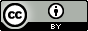 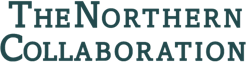 A group of 25 higher education libraries in the north of England
Established in 2011
SCONUL regional group from 2014
Northern Collaboration Content Group
Forum for sharing best practice
The problem
Student and academic staff experience of eBooks is very poor
https://flic.kr/p/7KRgsP
Previous work
University of Huddersfield
Investigating the eBooks experience for mobile users and accessibility issues for users with a disability
Hull York Medical School (HYMS)
Work underway to understand mobile use
University of Hull
Working on an eBooks evaluation matrix, which arose from robust student feedback as part of implementing an “eBook first” policy
Participants
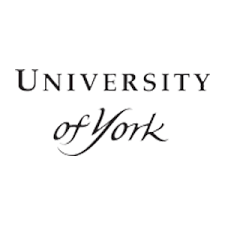 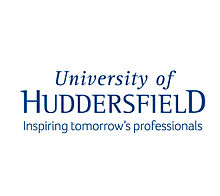 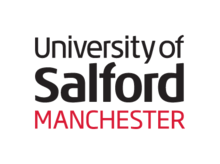 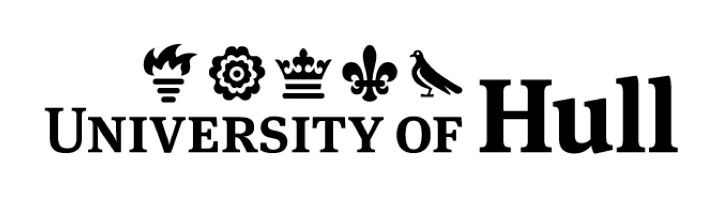 Authors
Amy Devenney (University of Huddersfield)
Maggie Sarjantson (University of Hull)
Graham Stone (University of Huddersfield)
Sarah Thompson (University of York)
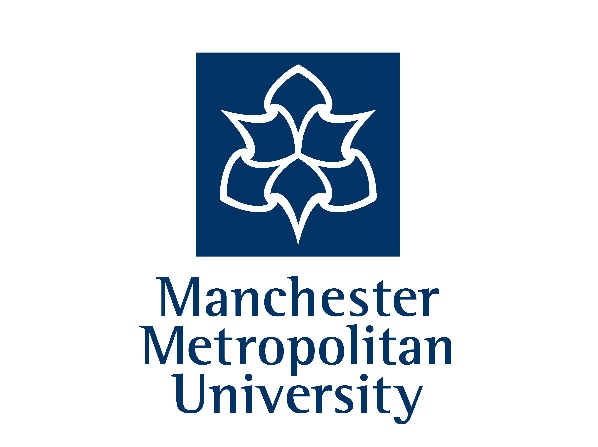 Scope
eBooks bought from Askew and Holts (VLeBooks), Coutts (MyiLibrary), Dawson (DawsonERA), EBL and Ebrary
All of which are in the National Books Framework Agreement

eBooks bought directly from publishers were out of scope
The libraries had received few, if any, complaints about using these eBooks
Aims and objectives
To produce a number of recommendations to the NC Directors Group
To facilitate a constructive dialogue between libraries and vendors
Ultimately to improve the student experience with eBooks
https://flic.kr/p/fQFaCW
eBooks matrix
Licence
If the licence prohibits a certain use then the fault is not with the interface, e.g. DRM
Platform
Online reader as a control. If the platform did not allow a certain action, then the mobile experience may not either
Mobile interface
Testing of the mobile experience
Accessibility
A series of questions to be asked as part of workshops with users with disabilities. To gather a body of user experience
Testing
Tests were conducted using the following
PC (as a control)
iPad Air
ASUS Transformer Android tablet
Samsung Galaxy Android tablet
Kindle Fire
https://flic.kr/p/a5LhrM
Licenses
https://flic.kr/p/mzXj9
Licences (1)
Licences (2)
Although suppliers are working with, broadly, the same publishers there are different interpretations of DRM
A less restrictive  approach would benefit students, and, ultimately, may therefore improve sales to libraries

Licences are inconsistent across the five suppliers 
Licences rarely detail important access and DRM information
Online reader (platform)
https://flic.kr/p/7GBSRK
Online reader (platform) (1)
A key finding is that the functionality and experience of using a supplier’s online reader is the same whether it is accessed from a PC or mobile device (iPad, Android, or Kindle Fire)
All suppliers’ online readers require third-party software to be enabled in the web browser (e.g.  Adobe Reader, Adobe Digital Editions, JavaScript)
This software is not available as standard on all universities student desktops, however, if available users can easily access eBooks through the online readers on-campus.
Online reader (platform) (2)
Inconsistencies
Device (download)
https://flic.kr/p/u3K3kE
Device (download)
The app/software is consistent regardless of supplier
PC Downloads
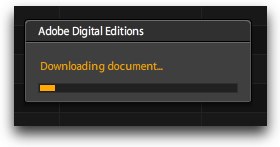 Adobe Digital Editions on the PC
Very limited functionality
Compares poorly to the features available in the suppliers’ online readers
These limitations diminish the experience of using the eBook
https://flic.kr/p/8uJZuk
iOS downloads
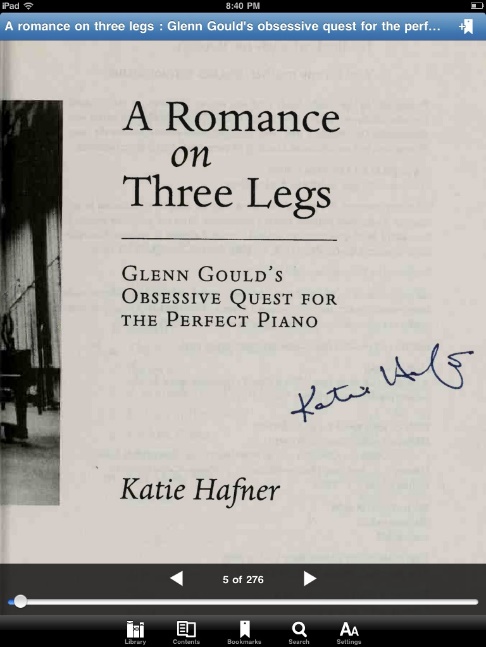 Bluefire Reader
Dawson use PDFs via Adobe Reader
Free to download with an Adobe ID
Reasonable functionality, but…
Cannot copy
Keyword search results are not displayed as snapshots of the text with the keyword highlighted
Anti-virus software on users’ devices can issue warnings that deter people from completing the downloading process
Libraries cannot support user issues with Adobe IDs
https://flic.kr/p/924pVS
Android downloads
The app on the Android device often froze, timed out or closed down - regardless of the supplier
The team did not feel confident that they could use an Android device to read an eBook for a continuous period of time 
Explains the poor user experience
https://flic.kr/p/3k6vHA
Conclusions (1)
Licences are inconsistent and often lack important information
The online platform is far superior regardless of device
However, online reading is affected by the functionality of the aggregators’ individual eBook readers
Users have to learn how each online reader works
They are not intuitive
Conclusions (2)
Offline downloading is not recommended due to the third party software
Android devices are virtually unusable in download mode
The poor user experience is down to the third party software, rather than the supplier
Accessibility
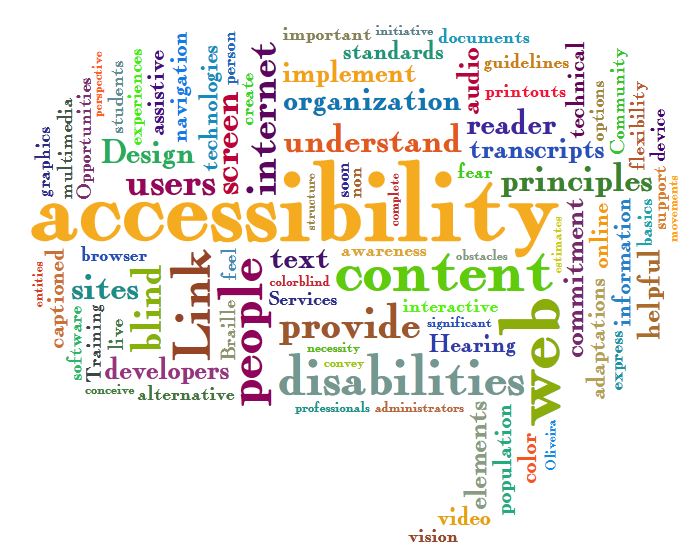 https://flic.kr/p/9iLp6N
Accessibility
To be taken forward as a separate project between the Content and Enabling SIGs

To refine a set of exercises

By using the same format/questions in focus groups/workshops across the 25 NC libraries we hope to build up a body of evidence regarding disabled users experience
Recommendations
For suppliers
A model eBook licence would be beneficial to libraries
There seem to be a lack of standards
Suppliers need to work with third party software vendors to improve the student experience
https://flic.kr/p/5Eo9XU
Recommendations
For libraries
Stop blaming the suppliers ;)
Libraries should reconsider their eBooks support activities and documentation, e.g. online vs downloads
NC Learning Experience in December at Hull
https://flic.kr/p/5Eo9XU
Final thoughts
Our research has shown that it is the use of the suppliers’ online readers vs. the  downloaded eBooks that is the issue

…rather than the mobile device itself

…and this is not device dependent
https://flic.kr/p/29iJCV
It’s Gin’O’Clock
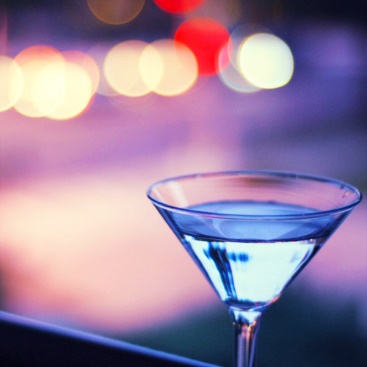 Thank you!


Graham Stone
g.stone@hud.ac.uk
@Graham_Stone

http://eprints.hud.ac.uk/25379
This work is licensed under a Creative Commons Attribution 3.0 Unported License
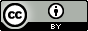 https://flic.kr/p/5eNvDN